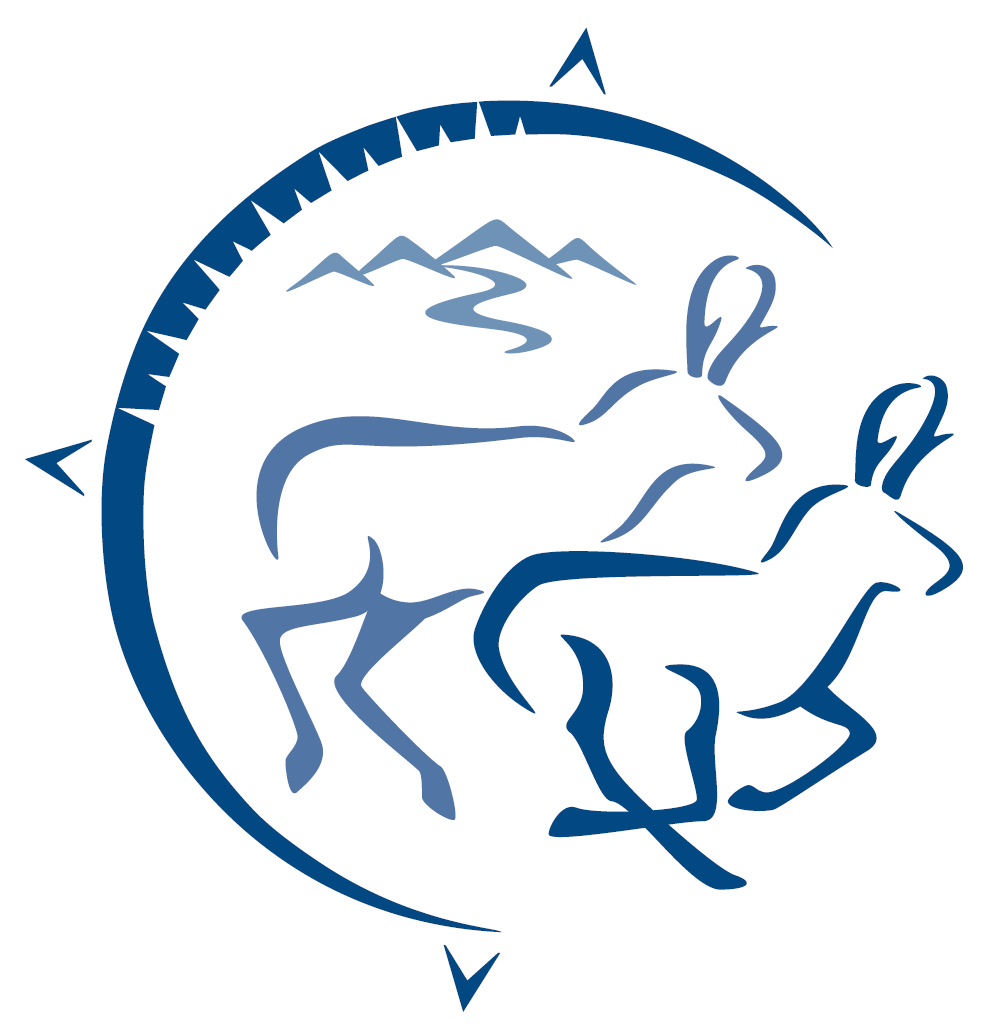 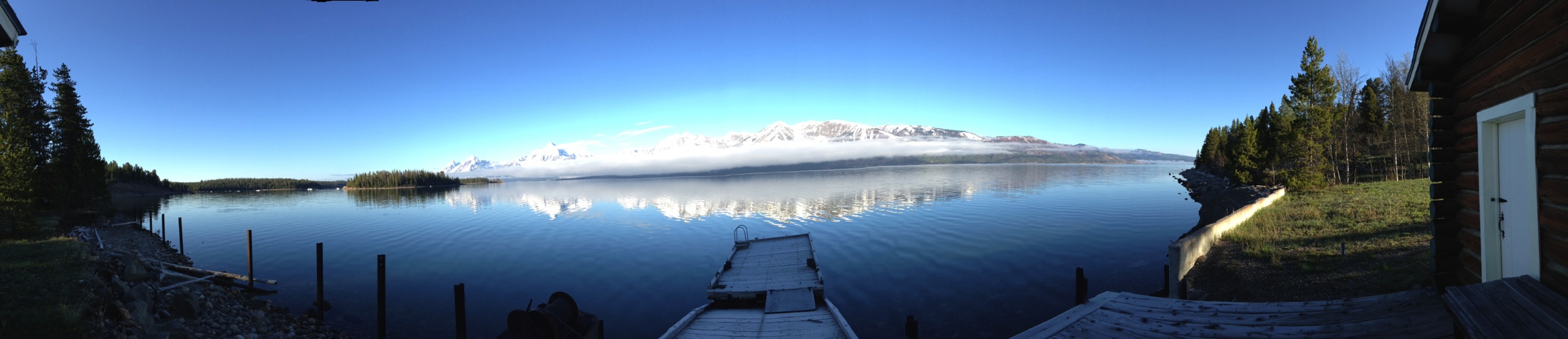 LCCVP Update & New Science Activities
David M. Theobald1,2 &
Sarah E. Reed2,3
1Conservation Science Partners, Inc.
2Department of Fish, Wildlife, and Conservation Biology, Warner College of Natural Resources, Colorado State University
3Wildlife Conservation Society
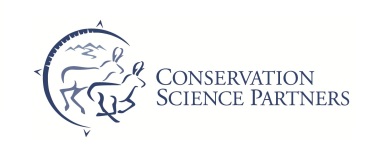 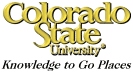 [Speaker Notes: May meeting:
Hone in on what analyses of vulnerability for two LCCs and PACEs
What kind of connectivity analysis would we do to response to vegetation
REYFELDT analysis]
Updates & New science
Update on land use datasets
Incorporate ecological response to climate change – land facets, micro-topography, etc.
Include connectivity into vulnerability assessment
Management actions
1. Update on land use datasets
Land use classes:
2000, 2010 completed
2010  2100, in progress, end of summer?
Relationships of housing density & transportation infrastructure
Historical housing density
Consistent thru time (1900 – 2000, decadal)
Degree of human modification
SERGoM v2
Updates of data:
 2010 census, TIGER 2010, NLCD 2006, LEHD, PAD-US, groundwater wells
Modifications
90 m, registered with NLCD 2006 extent (~30 m?)
Transportation infrastructure replace travel time with capacity (lanes x speed limit)
Beyond housing density  land use classes
Expose empirical transition probabilities to allow scenario generation
4
Land use classes
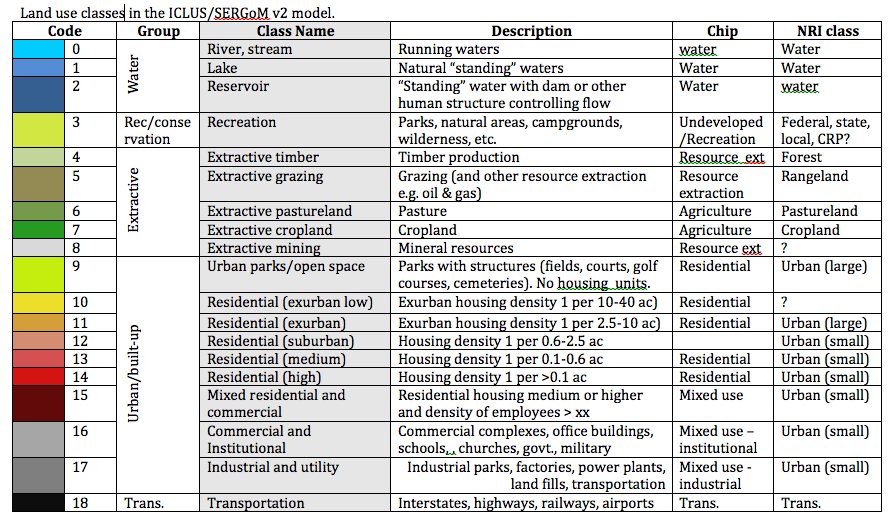 5
GNLCC
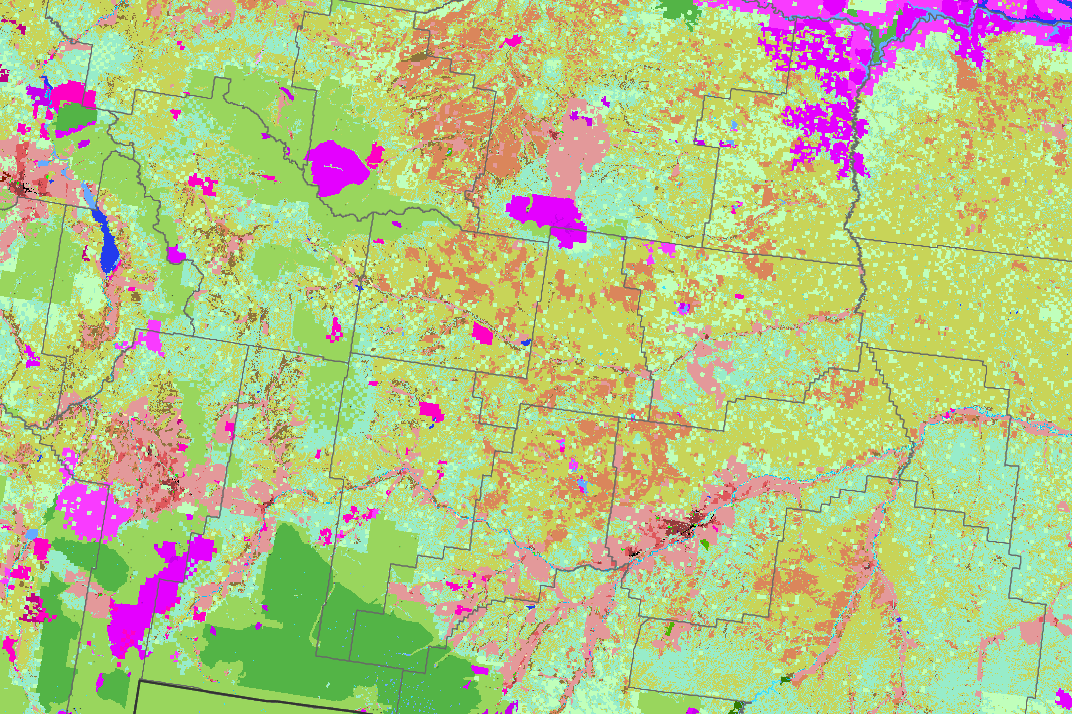 6
Landscape integrity
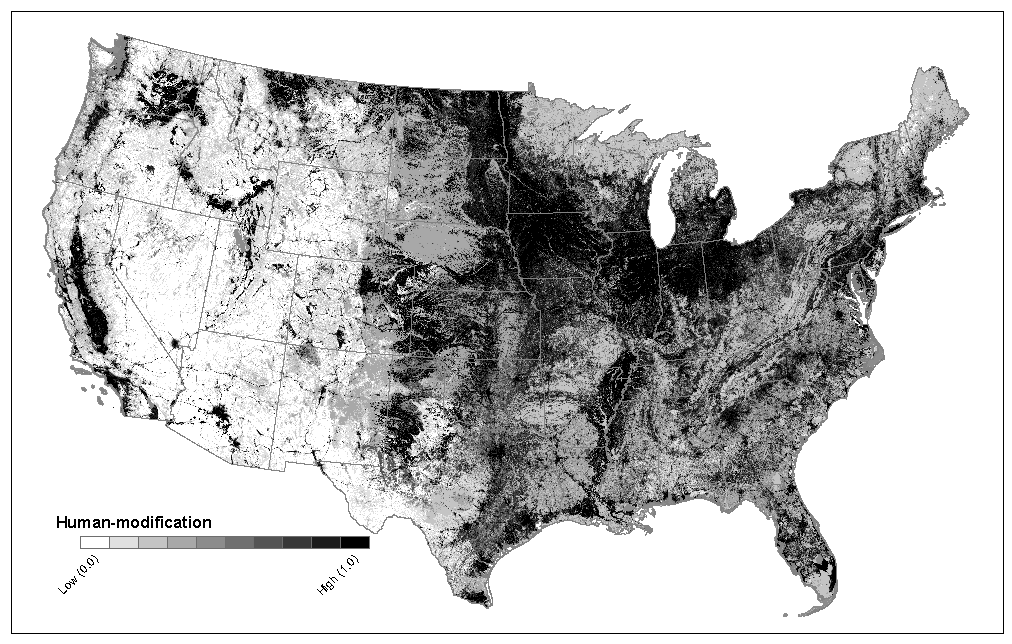 Pc fundamental
Metric (Gardner et al. 1987)
Theobald 2010; Theobald et al. 2012
[Speaker Notes: Proportion of cover (Pc) at a location is a fundamental metric (Gardner et al. 1987; Gardner and Urban 2007)
No other metric can be interpreted independently of Pc (Neel et al. 2004; Wickham et al. 2008)
Provides the basis for unambiguous interpretation to assess landscape change (Riitters et al. 2009)]
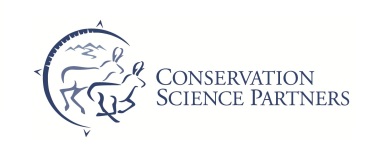 1. Framework of human stressors
(Salafsky et al. 2008)
*Bold=included in model, italics=empirical
[Speaker Notes: The Conservation Measures Partnership (CMP) framework catalogues and organizes multiple sources of stressors or threats associated with different human activities (Salafsky et al. 2008). Organizing the multiple stressors that can influence a landscape using this existing framework helps to minimize redundancy and potential overlap and results in a comprehensive but parsimonious list of roughly a dozen different threats (at level II) as variables for stressors (Table 1).]
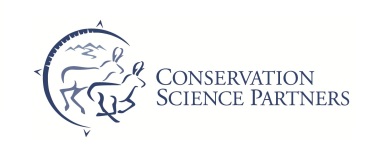 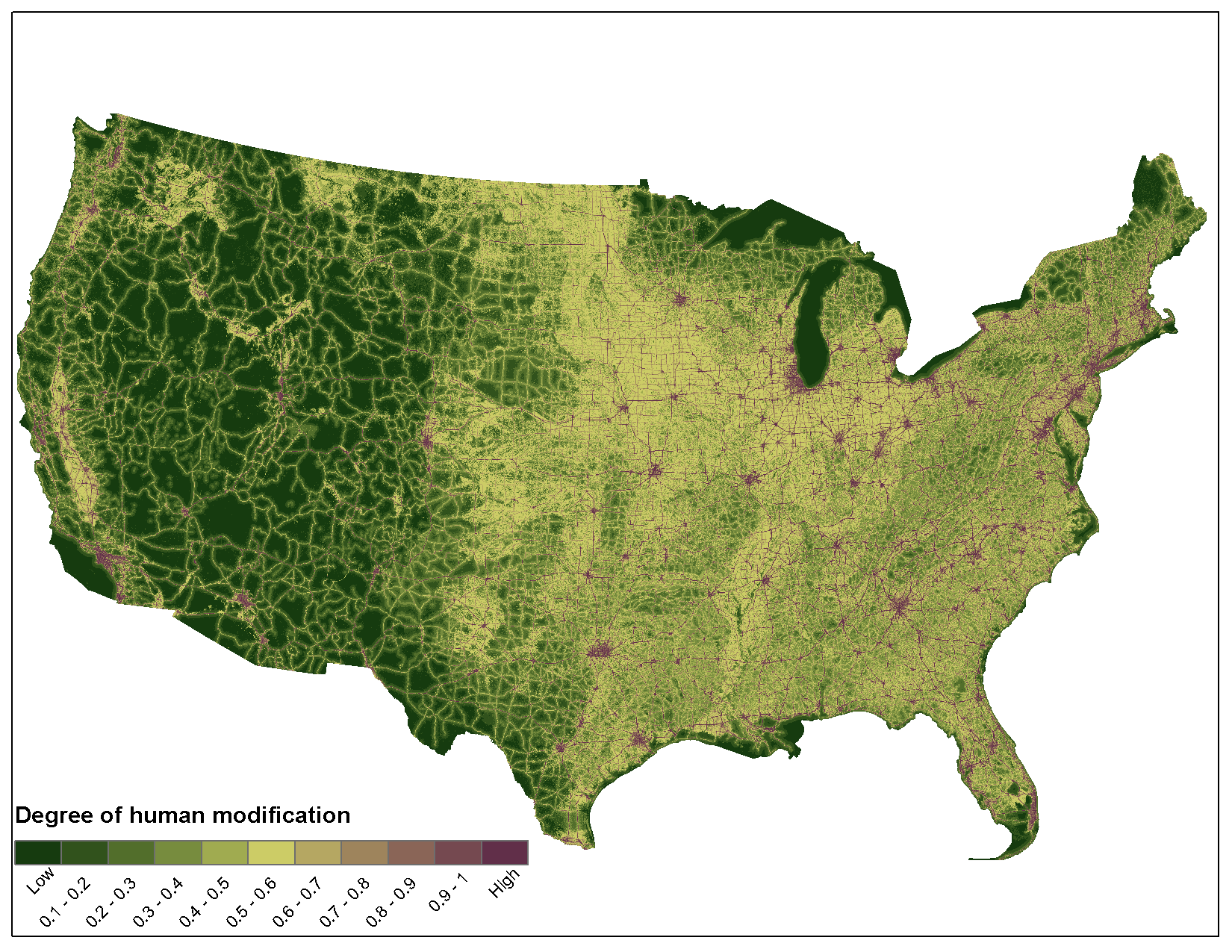 Mean = 0.375
SD = 0.243
2. Ecological response to climate change
Goal: to help interpret the ecological response of climate change at a management relevant scale (sub-pace to pace, landscape?)
Uses:
Apply a geomorphic filter, typically de-coupled from climate… or is it a geomorphic / filter/probablity surface in the interpretation of the data for the managers… keep the forecast models at … allow us to define micro-regufia. Take the difficult category of present today but predicted to be incompatible (loss) habitat
As an indicator of micro-refugia
Others…
Land facets/micro-topography
Variables
Soils (SSURGO ~75%, filled-in by STATSGO)
Available Water Capacity (best: general, integrative, data available)
Topographic position index (TPI: landforms)
Multi-scale (mTPI), 0.1, 1, 10, 100 km radius
Use continuous variable rather than classes
Insolation
Variant of hillshade, possibly heat load index
Slope
Some correlation with mTPI
Downstream gradient
mostly for freshwater
Scale
Grain – micro: 270 m poor, 90 OK, 30 good, 10 m best
Extent – 
Terrestrial AND freshwater
Valley confinement
River classifications (i.e. Montgomery & Buffington: <1, 1-2, 2-4, 4-8, 8-20, >20%)
mTPI
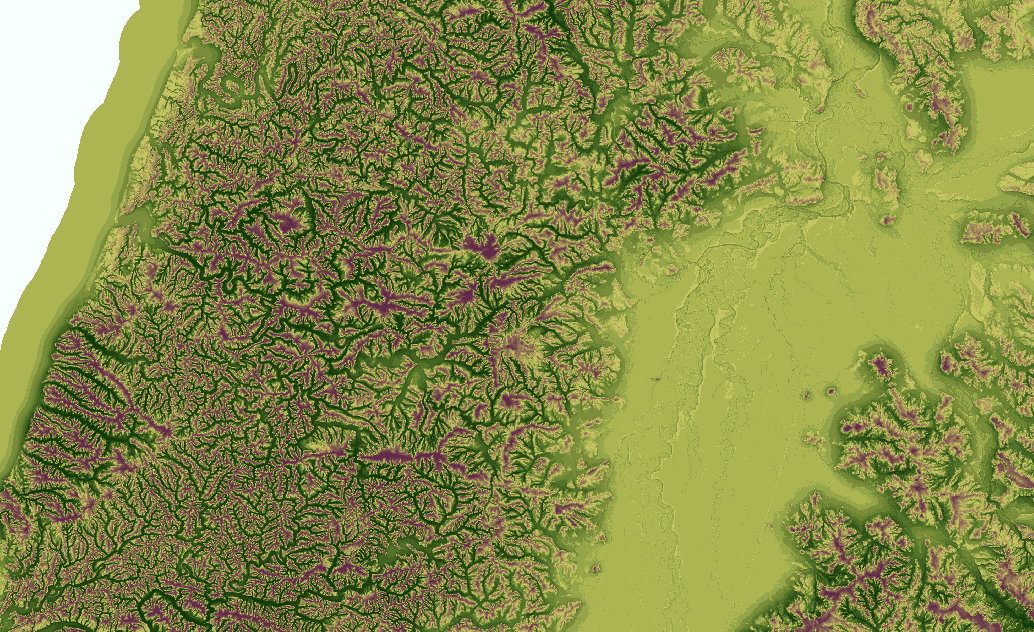 12
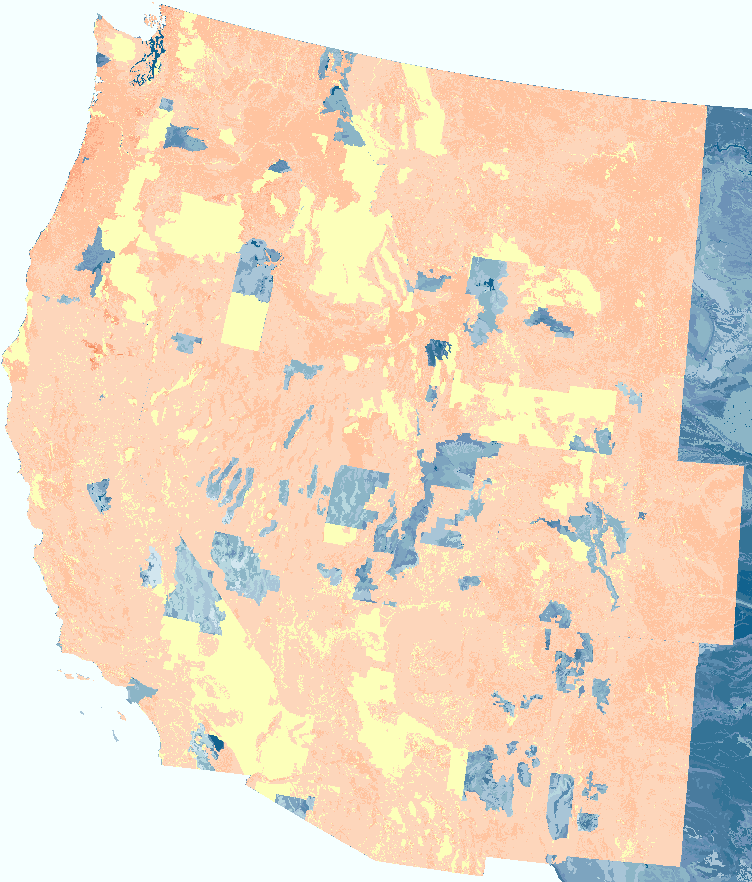 SSURGO for the west
3. How to more fully incorporate connectivity into vulnerability assessment
SRLCC Goal: identify areas that are important for maintaining connectivity in the face of land use and climate change
Calculate landscape permeability for current
human modification patterns
Convert permeability to sensitivity
S = f(1/C)
Et = mean annual T 2000-2100
Ep = annual total P, 2000-2100
Eh = LU change 2000-2100
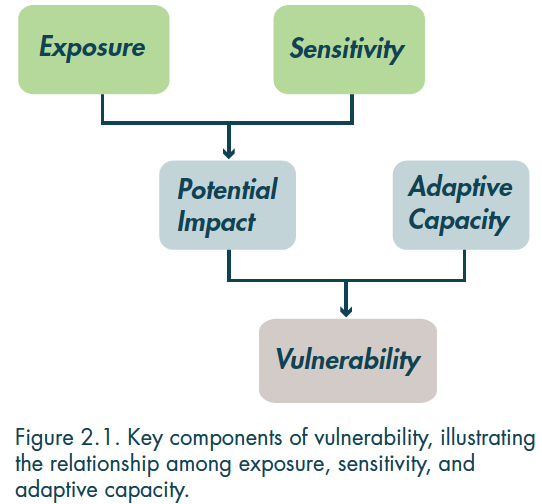 It = Et * S
Ip = Ep * S
Ih = Eh * S
SRLCC Goal: identify areas that are important for maintaining connectivity in the face of land use and climate change
Calculate landscape permeability for current
human modification patterns
Convert permeability to sensitivity
S = f(1/C)
Et = mean annual T 2000-2100
Ep = annual total P, 2000-2100
Eh = LU change 2000-2100
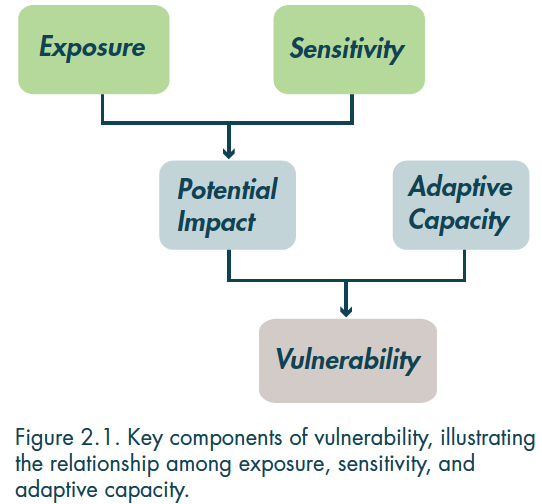 Micro-responses
It = Et * S
Ip = Ep * S
Ih = Eh * S
Micro-responses
4. Fleshing out Adaptive capacity – management actions
Adaptive capacity
What are main land management units?
What tools/actions are possible/likely in a given land management unit
At what scale (time and space) can these actions be applied?
Is an action uniquely tied to climate change?
E.g., upslope contraction of habitat, create mini-drift fences to establish snow drifts at higher elevatins to promote establishment
Data gap? PAD-US, NLUD, others?
Management options:ways we can provide info
Forecasting ecological response:
1. distribution
2. performance
Qualitative interpretation based on ecological processes
Evaluating consistency with ecological processes (e.g., Reyfeldt’s work consistent with knowledge of fire dynamics?)… get experts to weigh in and help 
E.g., distribution of rust